北前船こども交流拡大プロジェクト
メディア掲載実績 （抜粋）
■京都新聞　8月31日（金）付 掲載
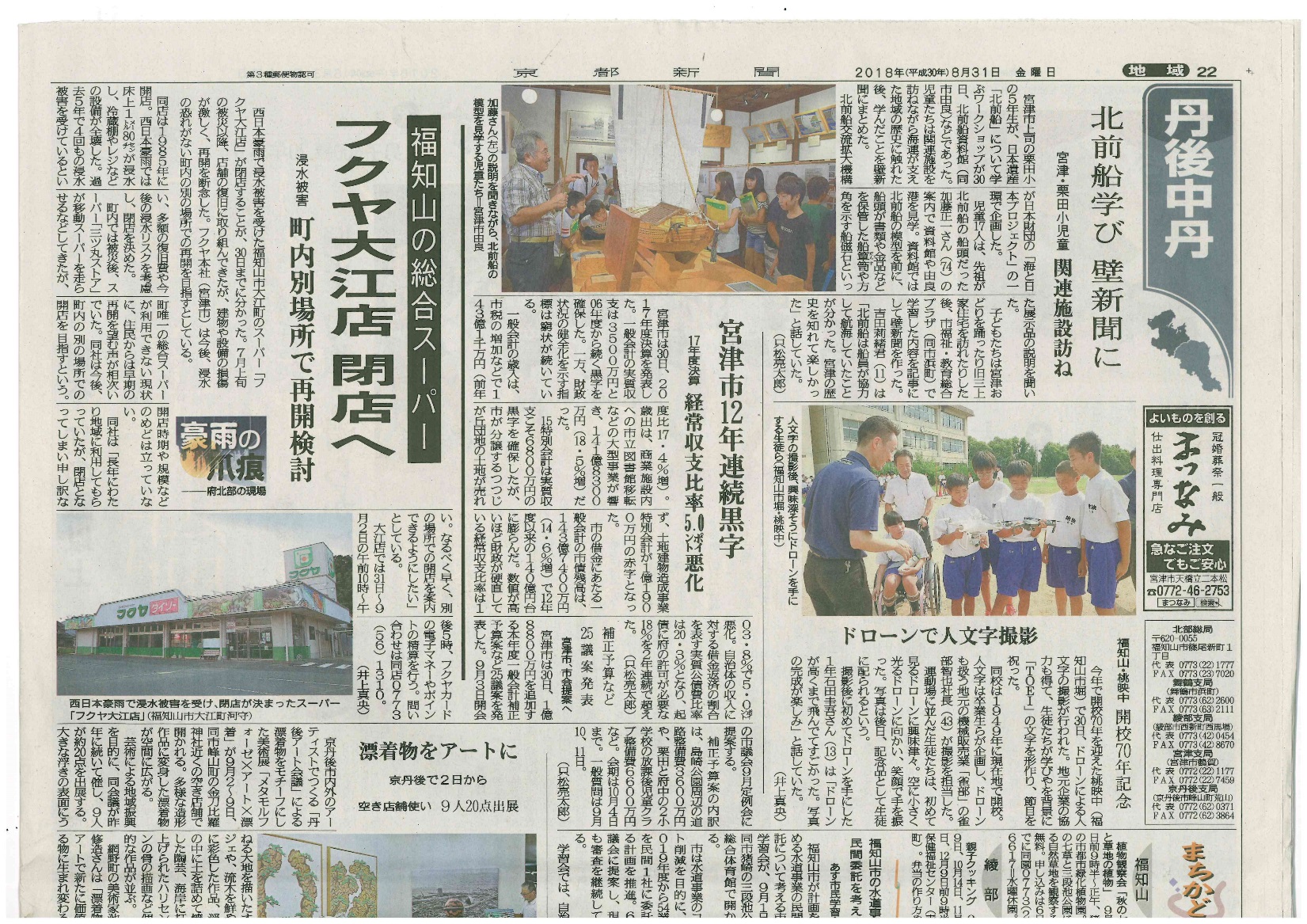 ■山形新聞　9月1日（土）付 掲載
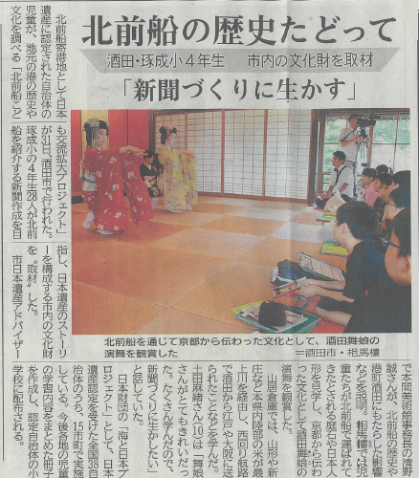 ■荘内日報　9月1日（土）付 掲載
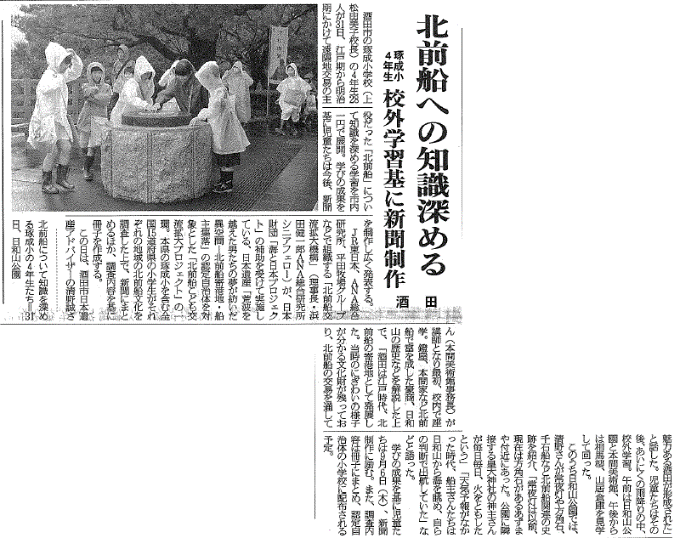 北前船こども交流拡大プロジェクト
メディア掲載実績 （抜粋）
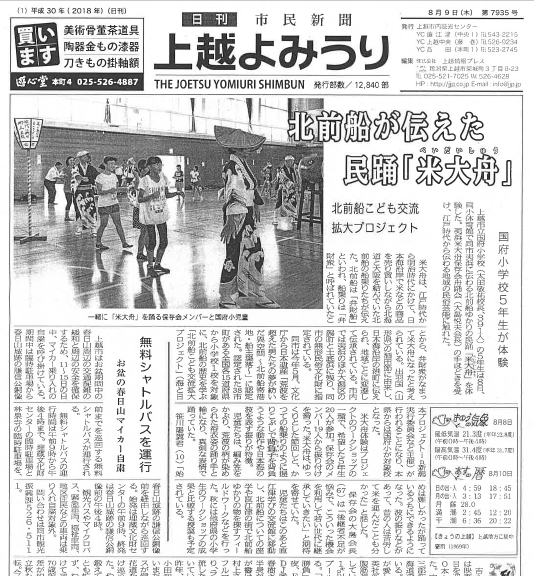 ■上越よみうり新聞
　　　　　8月9日（木）付 掲載
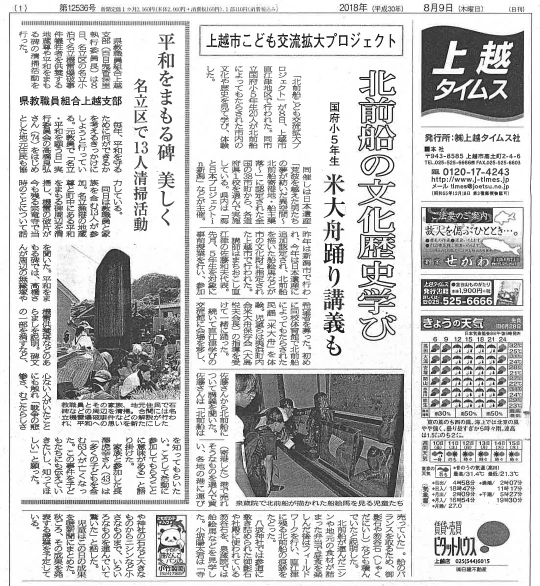 ■上越タイムス　
　　　8月9日（木）付 掲載
北前船こども交流拡大プロジェクト
メディア掲載実績 （抜粋）
■福井新聞　9月14日（金）掲載
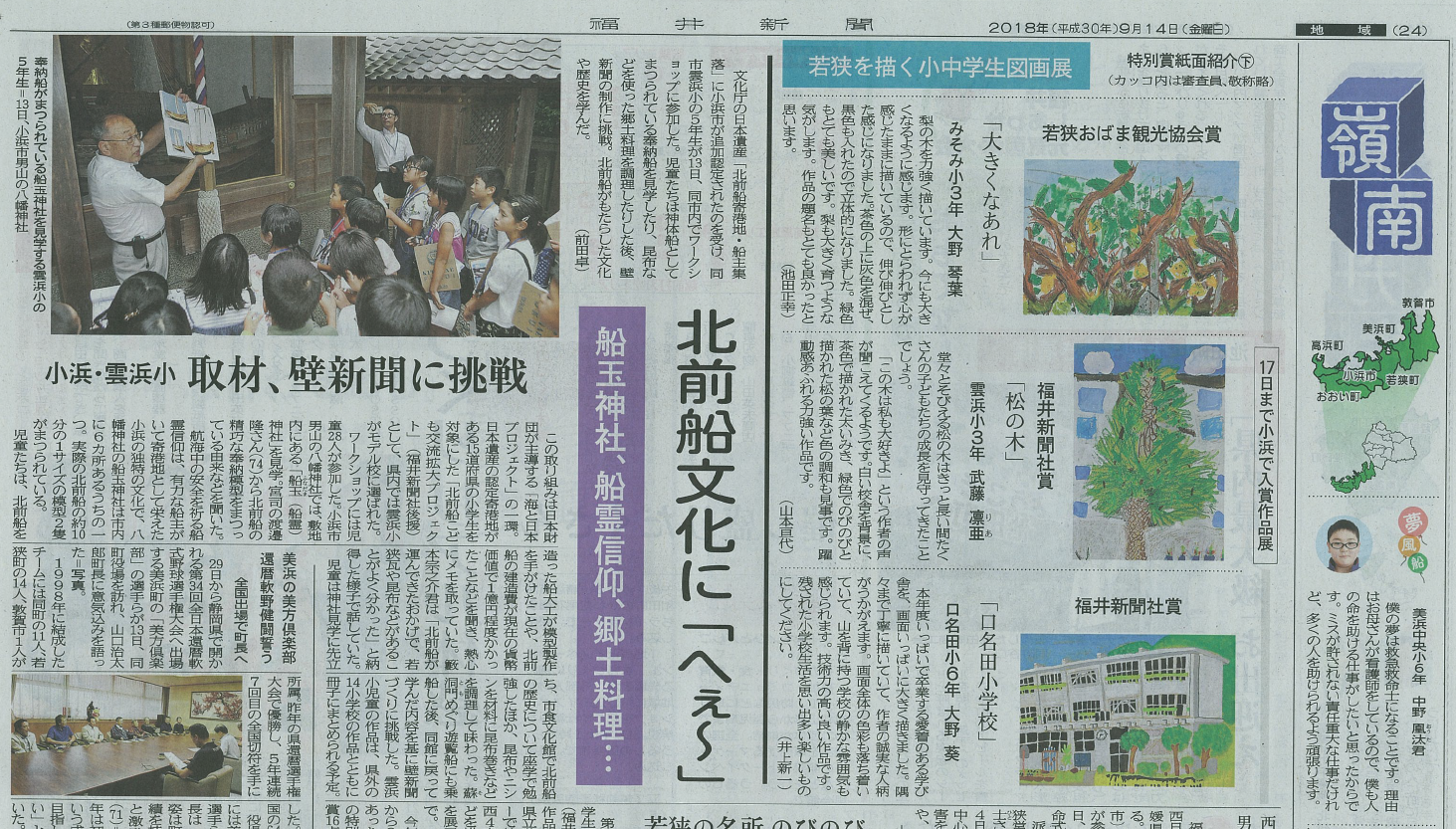 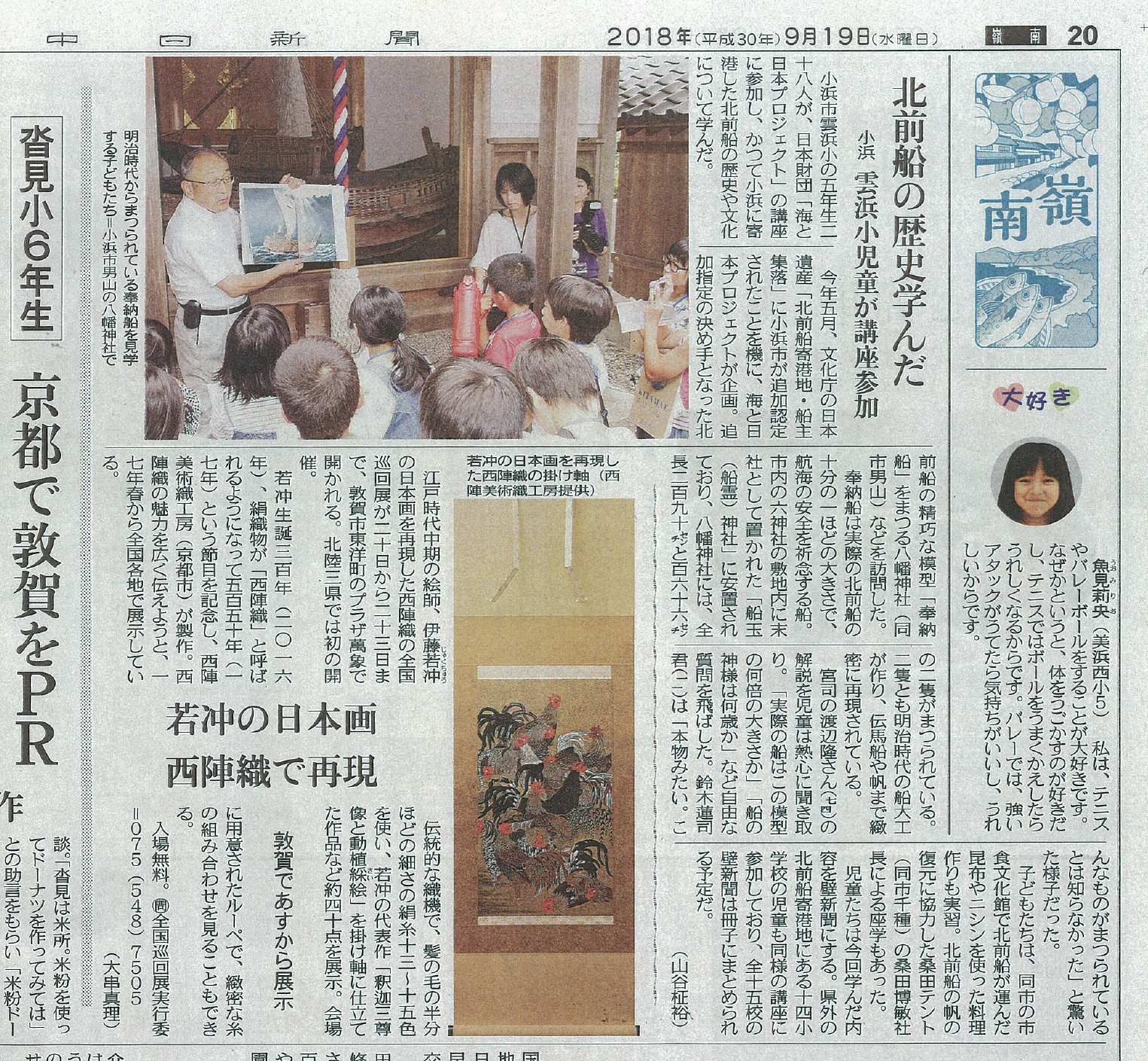 ■中日新聞　
　　　9月19日（水）掲載